PRÊT
À BRIEFER
La Fiche Mobilité : un outil indispensable à mon évolution professionnelle
L’info Prête-à-Partager aux équipes
La Fiche Mobilité, c’est quoi ?
La Fiche Mobilité est un support qui permet de créer son profil professionnel en quelques minutes. Elle donne l’occasion aux recruteurs de voir votre parcours, CV, lettre de motivation lorsque vous postulez à une offre d’emploi.
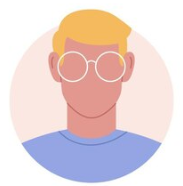 Identité
Filière/Métier/Fonction

Expérience Professionnelle

Formation

Langue
Pourquoi créer ma fiche ?
Pour être visible par les recruteurs en recherche de compétences spécifiques

Pour mettre en valeurs vos expériences professionnelles

Pour mettre en valeur vos compétences

Pour simplifier votre démarche de recherche d’emploi (vous n’avez pas à intégrer votre CV à chaque fois si votre fiche est bien remplie).
Comment créer ma fiche ?
Via la page d’accueil .Com1, se rendre sur : 
M@p, rubrique « Ma fiche mobilité  »

ou 

M@RH, rubrique « Menu » et « Ma fiche mobilité »

Pour plus d’informations, vous pouvez vous référer 
à l’ETC et/ou à la fiche dédiée sur le panneau 
d’affichage.
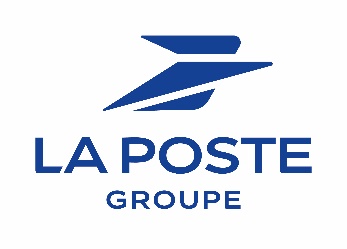